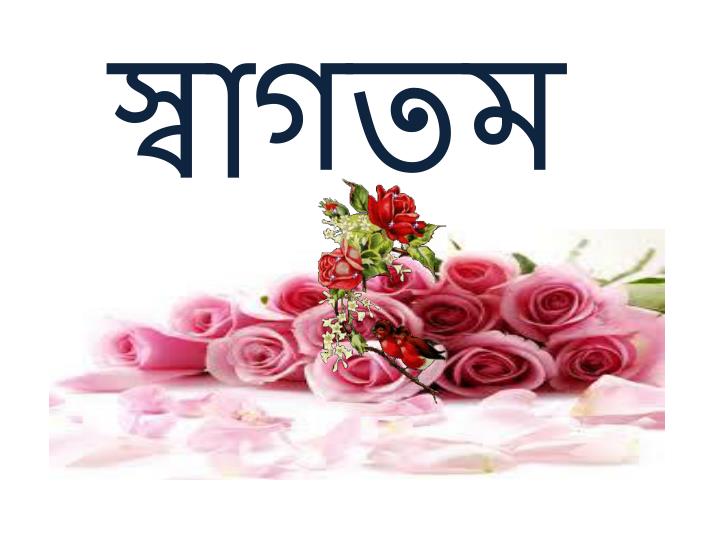 শিক্ষক পরিচিতি
মহিউদ্দিন ভূঁইয়া
প্রভাষক
হিসাববিজ্ঞান বিভাগ
সরকারি ইকবাল মেমোরিয়াল কলেজ
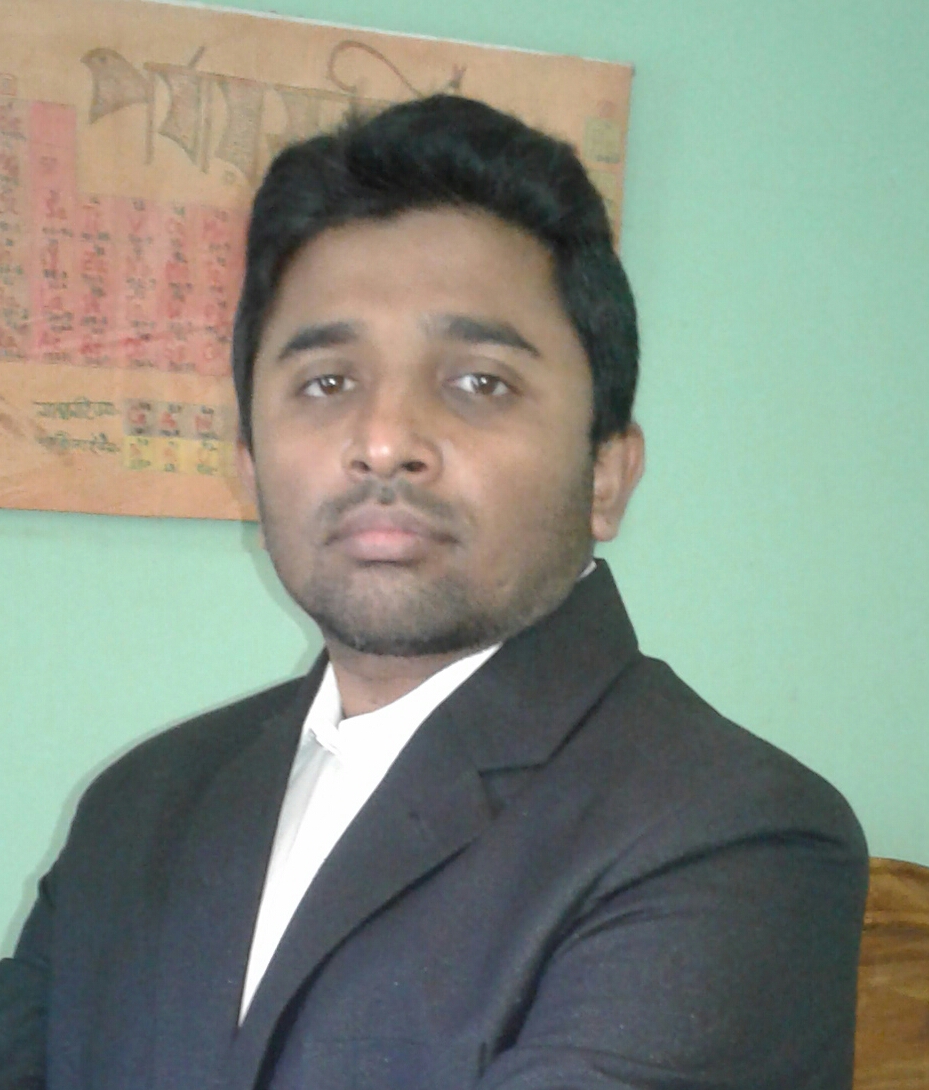 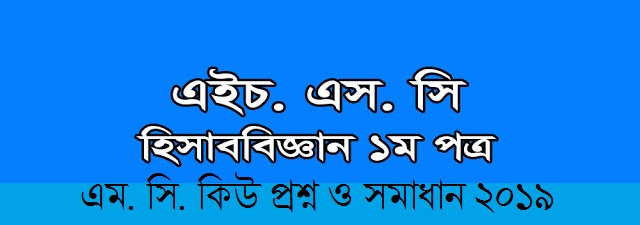 পাঠ

পরিচিতি
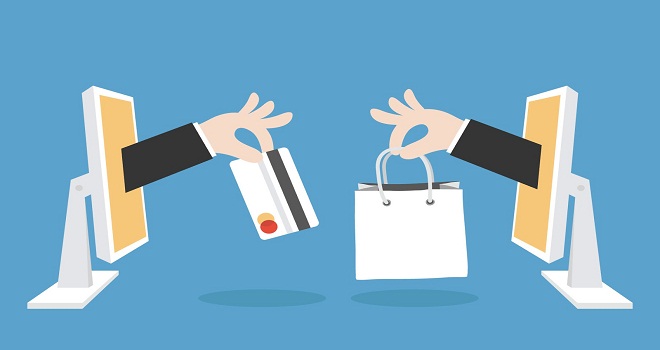 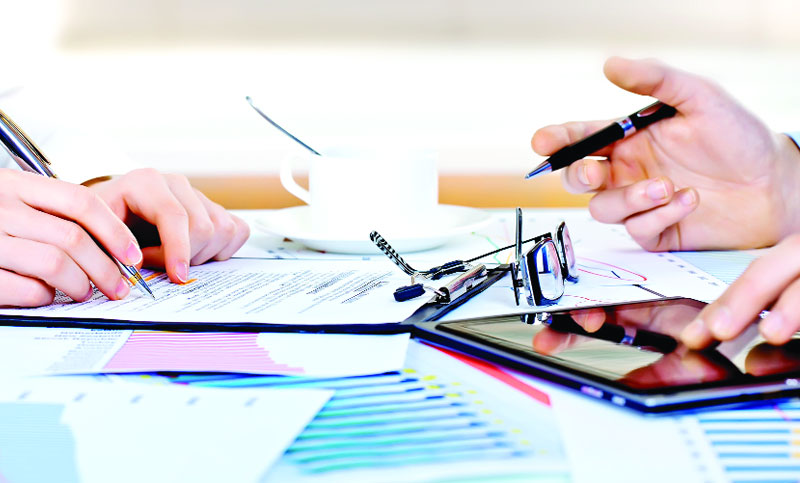 পাঠ শিরোনাম
দ্বিতীয়

পর্ব
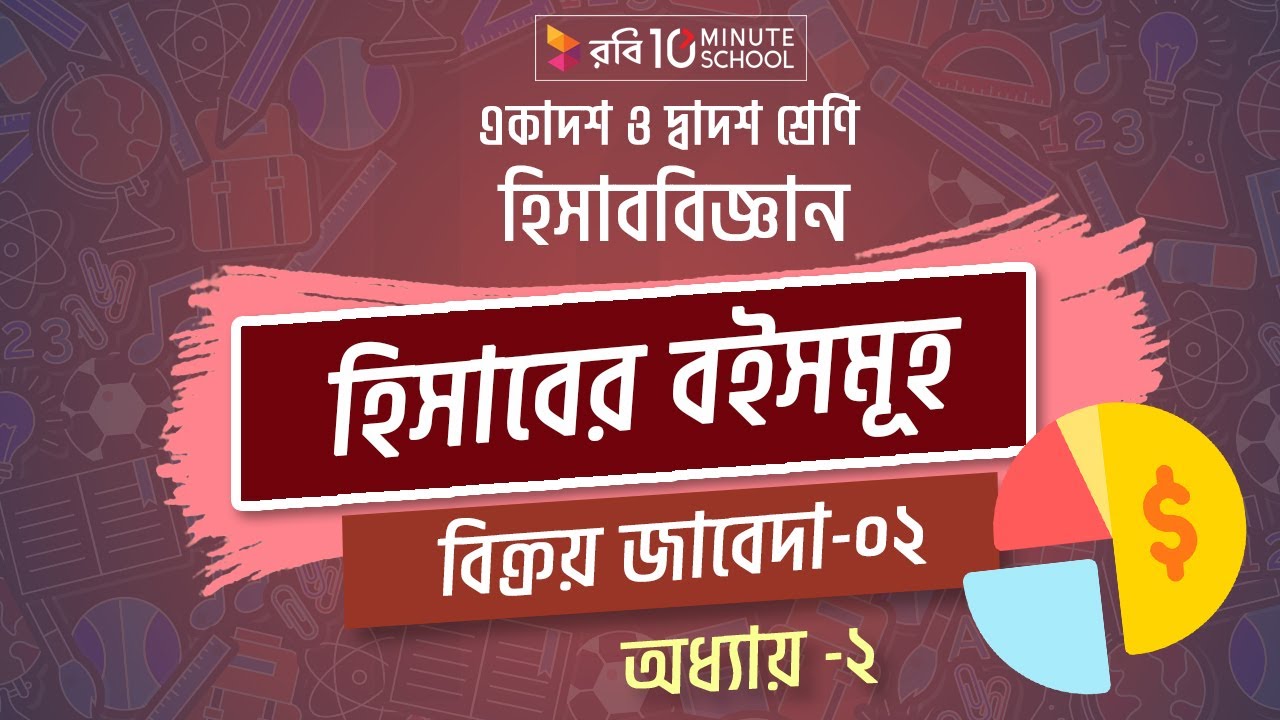 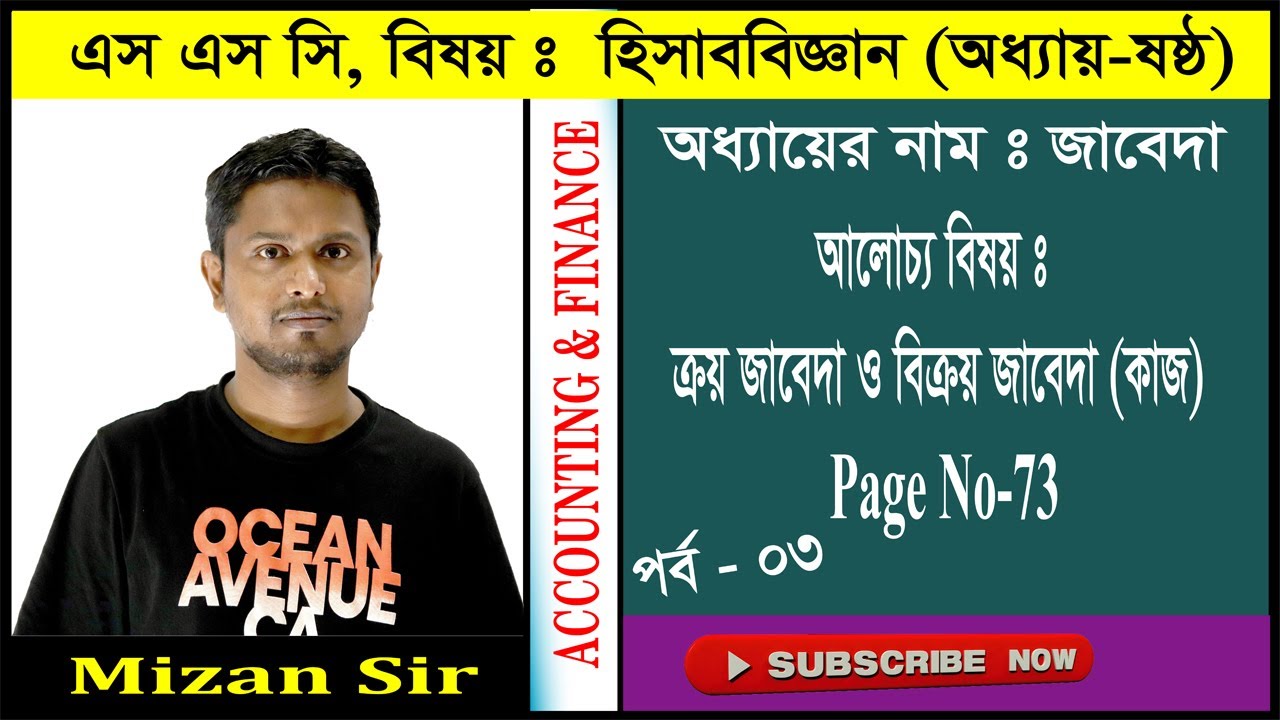 শিখনফল
এ পাঠ শেষে শিক্ষার্থী.....................
জাবেদার শ্রেণিবিভাগ বলতে পারবে।
ক্রয় জাবেদার সংজ্ঞা বলতে পারবে।
ক্রয় জাবেদার ছক আঁকতে পারবে।
বিক্রয় জাবেদার সংজ্ঞা বলতে পারবে।
বিক্রয় জাবেদার ছক অঙ্কন করতে পারবে।
ক্রয় জাবেদা ও বিক্রয় জাবেদা প্রস্তুত করতে পারবে।
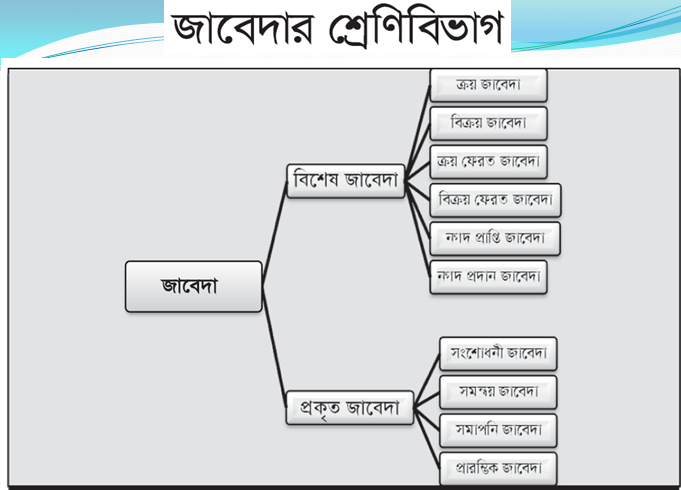 ক্রয় জাবেদা:
যে জাবেদা বইতে শুধুমাত্র বাকিতে ক্রয় সংক্রান্ত লেনদেন সমূহ হিসাবভুক্ত করা হয় তাকে ক্রয় জাবেদা বলে।
ক্রয় জাবেদার ছকঃ
বিক্রয় জাবেদা:
যে জাবেদা বইতে শুধুমাত্র বাকিতে বিক্রয় সংক্রান্ত লেনদেন সমূহ হিসাবভুক্ত করা হয় তাকে বিক্রয় জাবেদা বলে।
বিক্রয় জাবেদার ছকঃ
ক্রয় জাবেদা প্রস্তুতঃ
সমস্যা ০১
নিম্নলিখিত লেনদেনগুলো আসলাম ব্রাদার্স-এর ধারে ক্রয় সংক্রান্তঃ
২০১৮
মার্চ ০৫ 		জনতা ট্রেডার্স, রাজশাহী-এর নিকট থেকে প্রতি মণ ৭০০ টাকা দরে ১০০ মণ আয়োডিন লবণ 			ক্রয়। কারবারি বাট্টা ২%। প্যাকিং খরচ ৫০০ টাকা। চালান নং ১০০। শর্তঃ ২/১০ নিট ৩০।
মার্চ ১৫ 		সমতা ট্রেডার্স, ঢাকা-এর নিকট থেকে প্রতি প্যাকেট ৩০ টাকা দরে ৫০০ প্যাকেট আটা ক্রয়। 		কারবারি বাট্টা ৩%।বহন খরচ ১,০০০ টাকা। ভ্যাট ১৫%। চালান নং ১০১। শর্তঃ ১/১০ নিট ৩০।
করণীয়ঃ
ক। ক্রয় জাবেদা প্রস্তুত কর।
খ। সাধারণ খতিয়ান ও সহকারী খতিয়ান প্রস্তুত কর।
গণনা কার্য
মার্চ ০৫
ক্রয় মূল্য(৭০০×১০০) 						    ৭০,০০০ টাকা
বাদঃ কারবারি বাট্টা(৭০,০০০×২%)				(১,৪০০)
												৬৮,৬০০
যোগঃ প্যাকিং খরচ 								 ৫০০
												 ৬৯,১০০
ক্রয় মূল্য(৩০×৫০০)						    		১৫,০০০ টাকা
বাদঃ কারবারি বাট্টা(১৫,০০০×৩%)					(৪৫০)
												   ১৪,৫৫০
যোগঃ ভ্যাট(১৪,৫৫০×১৫%)						    ২,১৮৩
												   ১৬,৭৩৩
যোগঃ বহন খরচ 								      ১,০০০
												     ১৭,৭৩৩
মার্চ ১৫
আসলাম ব্রাদার্স-এর
ক্রয় জাবেদা
সাধারণ খতিয়ান
ক্রয় হিসাব
প্রদেয় হিসাব
সহকারী খতিয়ান
জনতা ট্রেডার্স, রাজশাহী-এর  হিসাব
সমতা ট্রেডার্স, ঢাকা-এর হিসাব
বিক্রয় জাবেদা প্রস্তুতঃ
সমস্যা ০২
মাসুম এন্ড কোং এর ব্যবসায়ে নিম্নের লেনদেন সমূহ সংগঠিত হয়ঃ
২০১৯
জুলাই ০৫ 		কামাল ব্রাদার্স , নোয়াখালী। ১০০ টি বাইসাইকেল, প্রতিটি ৪,৫০০ টাকা দরে বিক্রয়। 					কারবারি বাট্টা ১০%। পরিবহন খরচ ২০০ টাকা। চালান নং ১১০।
জুলাই ২০ 		রুপা অ্যান্ড কোং, রংপুর। ২০০ টি বাইসাইকেল, প্রতিটি ৪,২০০ টাকা দরে বিক্রয়। 						কারবারি বাট্টা ৫%। বিমা খরচ ৫০০ টাকা। চালান নং ১২০।
করণীয়ঃ
ক। বিক্রয় জাবেদা প্রস্তুত কর।
খ। সাধারণ খতিয়ান ও সহকারী খতিয়ান প্রস্তুত কর।
গণনা কার্যঃ
জুলাই ০৫
বিক্রয় মূল্য(১০০×৪,৫০০) 					    ৪,৫০,০০০ টাকা
বাদঃ কারবারি বাট্টা(৪,৫০,০০০×১০%)			(৪৫,০০০)
												৪,০৫,০০০
যোগঃ পরিবহন খরচ 								      ২০০
												 ৪,০৫,২০০
বিক্রয় মূল্য(২০০×৪,২০০)					    ৮,৪০,০০০ টাকা
বাদঃ কারবারি বাট্টা(৮,৪০,০০০×৫%)				(৪২,০০০)
												৭,৯৮,০০০
যোগঃ বিমা খরচ 									 ৫০০													৭,৯৮,৫০০
মার্চ 20
মাসুম এন্ড কোং এর বিক্রয় জাবেদা
সাধারণ খতিয়ান
বিক্রয় হিসাব
প্রাপ্য হিসাব
সহকারী খতিয়ান
কামাল ব্রাদার্স , নোয়াখালী হিসাব
রুপা অ্যান্ড কোং, রংপুর
একক কাজ
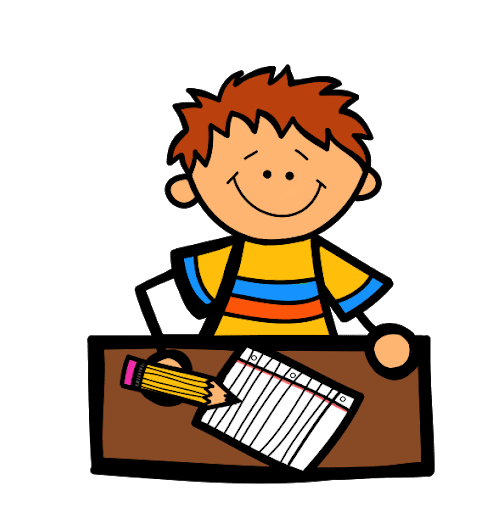 কারবারি বাট্টা কাকে বলে?
জোড়ায় কাজ
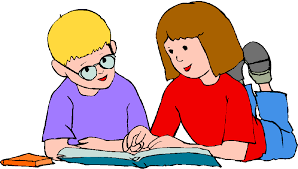 ভ্যাট সম্পর্কে কিছু লিখ?
দলগত কাজ
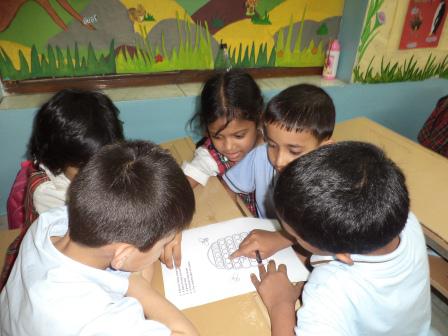 কোন ধরেনের ক্রয় ও বিক্রয় ক্রয় জাবেদা ও বিক্রয় জাবেদায় অন্তর্ভুক্ত হবেনা।
বাড়ির কাজ
অনুশীলনী ০১
নিম্নলিখিত লেনদেনগুলো শাহীদ ব্রাদার্স-এর ধারে ক্রয় সংক্রান্তঃ
২০১৮
মার্চ ০৫ 		সুমন ট্রেডার্স, দিনাজপুর-এর নিকট থেকে প্রতি মণ ৮০০ টাকা দরে ২০০ মণ ডাল	ক্রয়।
 			কারবারি বাট্টা ৫%। প্যাকিং খরচ ৪,০০০ টাকা। চালান নং ১০০। শর্তঃ ৩/১০ নিট ৪০।
মার্চ ১৫ 		জলীল ট্রেডার্স, ঢাকা-এর নিকট থেকে প্রতি প্যাকেট ৫০ টাকা দরে ৬০০ প্যাকেট লবণ ক্রয়। 			কারবারি বাট্টা ৪%।বহন খরচ ২,০০০ টাকা। চালান নং ১০১। শর্তঃ ১/১০ নিট ৩০।
করণীয়ঃ
ক। ক্রয় জাবেদা প্রস্তুত কর।
খ। সাধারণ খতিয়ান ও সহকারী খতিয়ান প্রস্তুত কর।
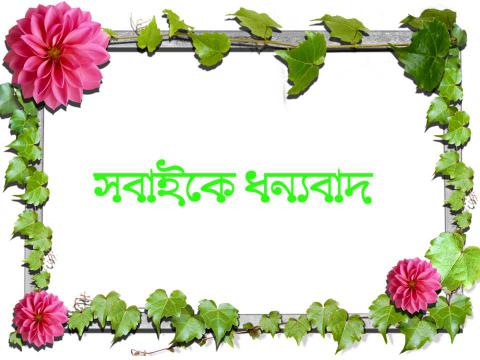